Celine
Computerteile und Kaufempfehlung
Eingabegeräte
Ausgabegeräte
Lautsprecher
Worauf man beim Kauf achten sollte:
 
Klangqualität

Leistung (Watt)

Budget

Größe

Anwendungsbereich

Kabellos vs Kabelgebunden
Bluetooth
Kabelgebunden

Zusätzliche Features
Smartfunktionen
Akkulaufzeit
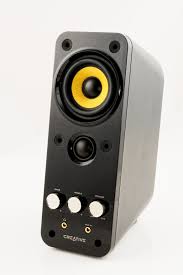 Bildschirm
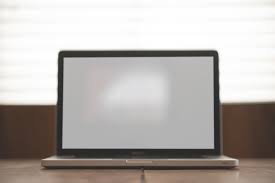 Bildschirmgröße

Auflösung

Reaktionszeit

Farbgenauigkeit

Sonderfunktion

Anschlüsse
Verkaufsgerät